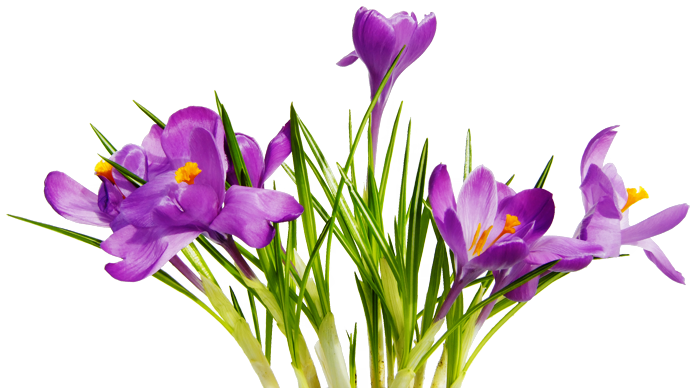 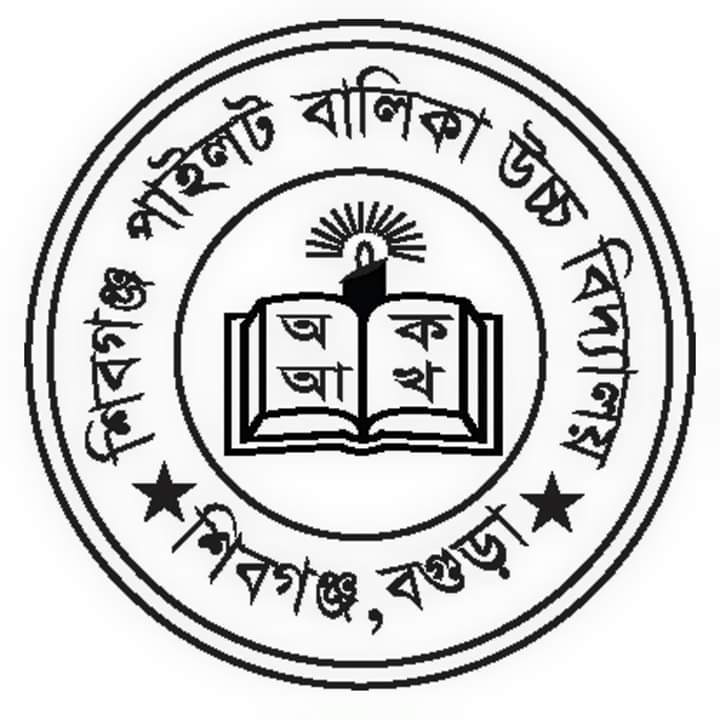 স্বাগতম
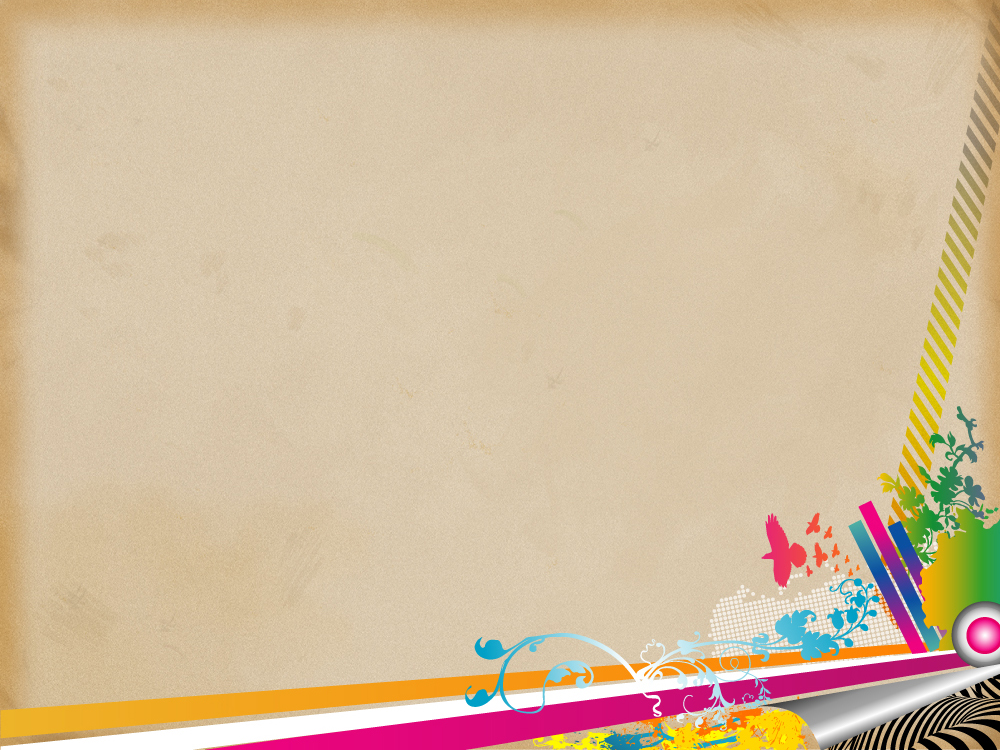 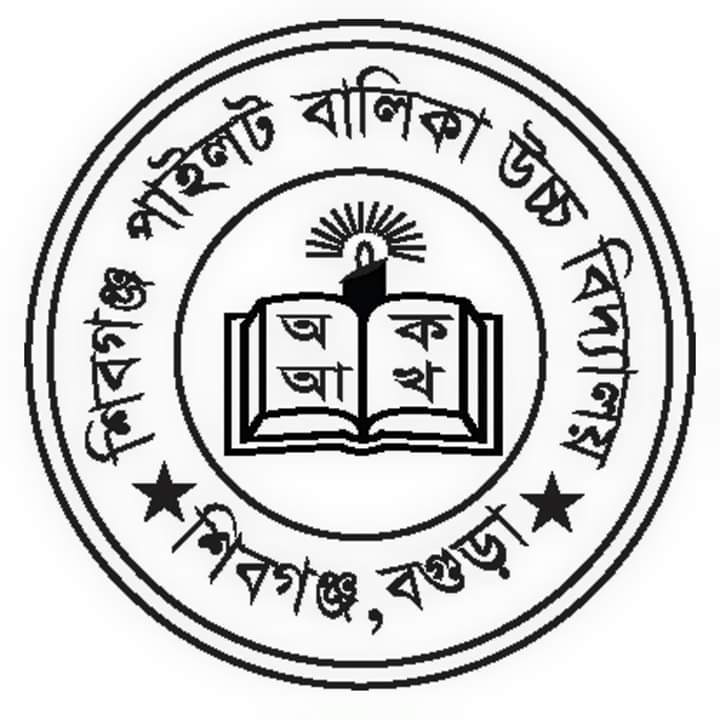 পরিচিতি
শিক্ষক পরিচিতি
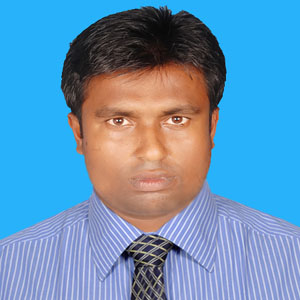 পাঠ পরিচিতি
শ্রেণিঃ	দশম
বিষয়ঃ	গণিত
অধ্যায়ঃ	 ত্রয়োদশ
পাঠঃ  সমান্তর   ধারা
সময়ঃ	৫০ মিনিট
মোঃমোজাফফর হোসেন
                 বিএসসি (অনার্স),এম এস সি (পদার্থ)
                        বি  এড (প্রথম শ্রেনী)
                     সহকারি শিক্ষক (বিজ্ঞান)
     শিবগঞ্জ পাইলট বালিকা উচ্চ বিদ্যালয়, শিবগঞ্জ,বগুরা
     Email:mozaffar192663@gmail.com
          মোবাইলঃ০১৭৩৮১৯২৬৬৩
শিখনফল
সমান্তর ধারা  কী  তা  বলতে পারবে।
 সসীম ও আসীম ধারা সম্পর্কে বলতে পারবে।
সমান্তর ধারার n তম পদ সম্পর্কে বলতে পারবে। 
 সমান্তর ধারার n তম পদের সূত্র প্রয়োগ করে পদ সংখ্যা নির্ণয় করতে পারবে।
ধারাবাহিকতা রক্ষা করলে পরবর্তী প্লেটে মার্বেল সংখ্যা কত হবে ?
একটা বিশেষ নিয়মে ধারাবাহিকভাবে  কতগুলু রাশিকে সাজালে তাকে কি বলা যায় ?
অনুক্রমের পদগুলু পরপর ‘ +’ চিহ্ন দ্বারা যুক্ত করলে কি হবে ?
ধারা
সমান্তর ধারা
লক্ষ্য কর
1 + 3 + 5 + 7 + 9 + 11
দ্বিতীয় পদ
প্রথম পদ
তৃতীয় পদ
1
3
5
2
সাধারণ অন্তর
3
5
1
3
2
এটি একটি সসীম সমান্তর ধারা
লক্ষ্য কর
1 + 4 + 7 + 10 + … …
দ্বিতীয় পদ
প্রথম পদ
তৃতীয় পদ
1
4
7
3
সাধারণ অন্তর
4
7
1
4
3
এটি একটি অসীম সমান্তর ধারা
মনে রেখ
সমান্তর ধারার প্রথম পদকে প্রকাশ করা হয় a দ্বারা
সমান্তর ধারার সাধারণ অন্তরকে প্রকাশ করা হয় d দ্বারা
সমান্তর ধারার পদ সংখ্যাকে প্রকাশ করা হয় n দ্বারা
সমান্তর ধারার সমষ্টিকে প্রকাশ করা হয় S দ্বারা
সমান্তর ধারার n তম পদ = শেষ পদ
 ।
সমান্তর ধারার সাধারণ পদের সূত্র গঠন
এই n তম পদকেই সমান্তর ধারার সাধারণ পদ বা শেষপদ বলে।
8+12+16+20+……ধারাটি দশম পদ=কত ?
সমাধানঃ
এখানে, 12-8=16-12=4                          ইহা একটি সমান্তর ধারা।
১ম পদ, a =8
সাধারন অন্তর ,d=4
সমান্তর ধারার n তমপদ=a+(n-1)d
সমান্তর ধারার ১০ম পদ =8+(10-1)4
                             =8+36=44
দলগত কাজ
4+7+10+13+ … … … ধারাটির কোন পদ 301 ?

5+8+11+ … … … ধারাটির 20তম পদ  নির্ণয় কর।
সময়ঃ১০ মিনিট
মূল্যায়ন
সমান্তর ধারা সনাক্ত করবে কিভাবে ?
সসীম ও অসীম সমান্তর ধারা  সম্পর্কে  বল?            সমান্তর ধারার  n তম পদের সূত্রটি বল।
বাড়ির কাজ
কোন সমান্তর ধারার m তম পদ n ও n তম পদ m হলে, (m+n) তম পদ নির্ণয় কর। 

 5+11+17+23+ … …ধারািটর ১ম দশিট পদ িনণয় কর।
ধন্যবাদ